Kapitel 15Verteilte Datenbanken
Motivation: 
	geographisch verteilte Organisationsform 	einer 	Bank mit ihren Filialen	
	 Filialen sollen Daten lokaler Kunden 	bearbeiten können  	
	 Zentrale soll Zugriff auf alle Daten 	haben (z.B. für Kontogutheissungen)
Terminologie
Sammlung von Informationseinheiten, verteilt auf mehreren Rechnern, verbunden mittels Kommunikationsnetz  nach Ceri & Pelagatti (1984)

Kooperation zwischen autonom arbeitenden Stationen, zur Durchführung einer globalen Aufgabe
2
Kommunikationsmedien
LAN: local area network, z.B. Ethernet, Token-Ring oder FDDI-Netz

WAN: wide area network, z.B. das Internet

Telefonverbindungen, z.B. ISDN oder einfache Modem-Verbindungen
3
Verteiltes Datenbanksystem
Station S1
Kommunikations-
netz
Station S2
Station S3
4
Client-Server-Architektur
Client C1
Kommunikations-
netz
Client C2
Server
5
Aufbau und Entwurf eines verteilten Datenbanksystems
globales Schema
Fragmentierungs-
schema
Zuordnungsschema
lokales
Schema
lokales
Schema
...
lokales
DBMS
...
lokales
DBMS
...
lokale
DB
lokale
DB
...
Station S1
Station Sn
6
Fragmentierung und Allokation einer Relation
Fragmentierung: Fragmente enthalten Daten mit gleichem Zugriffsverhalten
Allokation: Fragmente werden den Stationen zugeordnet
mit Replikation (redundanzfrei)
 ohne Replikation
7
Allokation
(Zuordnung)
Fragmentierung
R
R1
R1
R1
Station S1
R1
R2
R2
R2
R1
Station S2
R3
R3
R2
Station S3
R3
R3
8
Fragmentierung
horizontale Fragmentierung: Zerlegung der Relation in disjunkte Tupelmengen

vertikale Fragmentierung: Zusammenfassung von Attributen mit gleichem Zugriffsmuster

kombinierte Fragmentierung: Anwendung horizontaler und vertikaler Fragmentierung auf dieselbe Relation
9
Korrektheits-Anforderungen
Rekonstruierbarkeit

Vollständigkeit

Disjunktheit
10
Beispielrelation Professoren
11
Horizontale Fragmentierung
abstrakte Darstellung:
R
R1
R2
R3
Für 2 Prädikate p1 und p2 ergeben sich 4 Zerlegungen:
R1   :=   p1∧p2(R)
R2   :=   p1∧ p2(R)
R3   :=   p1 ∧ p2 (R)
R4   :=   p1 ∧ p2 (R)
n Zerlegungsprädikate p1,...,pn ergeben 2n Fragmente
12
sinnvolle Gruppierung der Professoren nach Fakultätszugehörigkeit:
3 Zerlegungsprädikate:
p1  Fakultät = ‚Theologie‘
p2  Fakultät = ‚Physik‘
p3  Fakultät = ‚Philosophie‘
TheolProfs´ 	:= σp1p2  p3(Professoren) = σp1(Professoren)
PhysikProfs´ 	:= σp1p2  p3(Professoren) = σp2(Professoren)
PhiloProfs´ 	:= σp1p2 p3(Professoren) = σp3(Professoren)
AndereProfs´	:= σp1p2  p3(Professoren)
13
Abgeleitete horizontale Fragmentierung
Beispiel Vorlesungen aus dem Universitätsschema:
Zerlegung in Gruppen mit gleicher SWS-Zahl
2SWSVorls := σSWS=2 (Vorlesungen)
3SWSVorls := σSWS=3 (Vorlesungen)
4SWSVorls := σSWS=4 (Vorlesungen)
für Anfragebearbeitung schlechte Zerlegung
14
select Titel, Name
from Vorlesungen, Professoren
where gelesenVon = PersNr;

resultiert in:

Titel, Name((TheolProfs´ ⋈ 2SWSVorls)  
                (TheolProfs´ ⋈ 3SWSVorls) 
                       ...  (PhiloProfs´ ⋈ 4SWSVorls) )

Join-Graph zu diesem Problem:
TheolProfs´
2SWSVorls
PhysikProfs´
3SWSVorls
PhiloProfs´
4SWSVorls
15
Andere Join-Arten
natürlicher Join
⋈
=
16
Semi-Joins
Semi-Join von R mit L
⋊
=
Semi-Join von L mit R
⋉
=
17
Lösung: abgeleitete Fragmentierung
TheolProfs´
TheolVorls
PhysikProfs´
PhysikVorls
PhiloProfs´
PhiloVorls
TheolVorls := Vorlesungen ⋉gelesenVon=PersNr TheolProfs ´
PhysikVorls := Vorlesungen ⋉gelesenVon=PersNr PhysikProfs ´
PhiloVorls := Vorlesungen ⋉gelesenVon=PersNr PhiloProfs ´
Titel, Name((TheolProfs´ ⋈p TheolVorls)  
	      (PhysikProfs´ ⋈p PhysikVorls)  	      (PhiloProfs´ ⋈p PhiloVorls) )
mit p   (PersNr = gelesenVon)
18
Vertikale Fragmentierung
abstrakte Darstellung:
R
R2
R1
κ
19
Vertikale Fragmentierung
Beliebige vertikale Fragmentierung gewährleistet keine Rekonstruierbarkeit
2 mögliche Ansätze, um Rekonstruierbarkeit zu garantieren:
jedes Fragment enthält den Primärschlüssel der Originalrelation. Aber: Verletzung der Disjunktheit
jedem Tupel der Originalrelation wird ein eindeutiges Surrogat  (= künstlich erzeugter Objektindikator) zugeordnet, welches in jedes vertikale Fragment des Tupels mit aufgenommen wird
20
Vertikale Fragmentierung (Beispiel)
für die Universitätsverwaltung sind PersNr, Name, Gehalt und Steuerklasse interessant:

ProfVerw :=  PersNr, Name, Gehalt, Steuerklasse (Professoren)

für Lehre und Forschung sind dagegen PersNr, Name, Rang, Raum und Fakultät von Bedeutung:

Profs :=  PersNr, Name, Rang, Raum, Fakultät (Professoren)


Rekonstruktion der Originalrelation Professoren:


Professoren = ProfVerw AProfVerw.PersNr = Profs.PersNr  Profs
21
Kombinierte Fragmentierung
) horizontale Fragmentierung nach vertikaler Fragmentierung
R
R21
R22
R23
R1
R2
) vertikale Fragmentierung nach horizontaler Fragmentierung
R
R1
R2
R3
R31
R32
22
Rekonstruktion nach kombinierter Fragmentierung
Fall a)

R = R1 ⋈ p (R21  R22  R23)


Fall b)

R = R1  R2  (R31 ⋈ R31. κ = R32. κ R32)
23
Baumdarstellung der Fragmentierungen (Beispiel)
Professoren
v
Profs
ProfVerw
Vorlesungen
h
h
PhysikProfs
TheolProfs
PhiloProfs
PhysikVorls
TheolVorls
PhiloVorls
24
Allokation
Dasselbe Fragment kann mehreren Stationen zugeordnet werden
Allokation für unser Beispiel ohne Replikationen  redundanzfreie Zuordnung
Station
Bemerkung
zugeordnete Fragemente
SVerw
SPhysik
SPhilo
STheol
Verwaltungsrechner
Dekanat Physik
Dekanat Philosophie
Dekanat Theologie
{ProfVerw}
{PhysikVorls, PhysikProfs}
{PhiloVorls, PhiloProfs}
{TheolVorls, TheolProfs}
25
Transparenz in verteilten Datenbanken
Grad der Unabhängigkeit den ein VDBMS dem Benutzer beim Zugriff auf verteilte Daten vermittelt
verschiedene Stufen der Transparenz:
Fragmentierungstransparenz
Allokationstransparenz
Lokale Schema-Transparenz
26
Fragmentierungstranparenz
Beispielanfrage, die Fragmentierungstransparenz voraussetzt:

select Titel, Name
from Vorlesungen, Professoren
where gelesenVon = PersNr;

Beispiel für eine Änderungsoperation, die Fragmentierungs-transparenz voraussetzt:

update Professoren
	set Fakultät = ‚Theologie‘
	where Name = ‚Sokrates‘;
27
Fortsetzung Beispiel
Ändern des Attributwertes von Fakultät
Transferieren des Sokrates-Tupels aus Fragment PhiloProfs in das Fragment TheolProfs (= Löschen aus PhiloProfs, Einfügen in TheolProfs)
Ändern der abgeleiteten Fragmentierung von Vorlesungen (= Einfügen der von Sokrates gehaltenen Vorlesungen in TheolVorls, Löschen der von ihm gehaltenen Vorlesungen aus PhiloVorls)
28
Allokationstransparenz
Benutzer müssen Fragmentierung kennen, aber nicht den „Aufenthaltsort“ eines Fragments

Beispielanfrage:

select Gehalt
from ProfVerw
where Name = ‚Sokrates‘;
29
Allokationstransparenz (Forts.)
unter Umständen muss Originalrelation rekonstruiert werden

Beispiel:
Verwaltung möchte wissen, wieviel die C4-Professoren der Theologie insgesamt verdienen

da Fragmentierungstransparenz fehlt muss die Anfrage folgendermaßen formuliert werden:

select sum (Gehalt)
from ProfVerw, TheolProfs
where ProfVerw.PersNr = TheolProfs.PersNr and
           Rang = ‚C4‘;
30
Lokale Schema-Transparenz
Der Benutzer muss auch noch den Rechner kennen, auf dem ein Fragment liegt.

Beispielanfrage:

select Name
from TheolProfs at STheol
where Rang = ‚C3‘;
31
Lokale Schema-Transparenz (Forts.)
Ist überhaupt Transparenz gegeben?

Lokale Schema-Transparenz setzt voraus, dass alle Rechner dasselbe Datenmodell und dieselbe Anfragesprache verwenden.
 vorherige Anfrage kann somit analog auch an Station SPhilo ausgeführt werden
Dies ist nicht möglich bei Kopplung unterschiedlicher DBMS.

Verwendung grundsätzlich verschiedener Datenmodelle auf lokalen DBMS nennt man „Multi-Database-Systems“ (oft unumgänglich in „realer“ Welt).
32
Anfrageübersetzung und Anfrageoptimierung
Voraussetzung: Fragmentierungstransparenz
Aufgabe des Anfrageübersetzers: Generierung eines Anfrageauswertungsplans auf den Fragmenten
Aufgabe des Anfrageoptimierers: Generierung eines möglichst effizienten Auswertungsplanes  abhängig von der Allokation der Fragmente auf den verschiedenen Stationen des Rechnernetzes
33
Anfragebearbeitung bei horizontaler Fragmentierung
Übersetzung einer SQL-Anfrage auf dem globalen Schema in eine äquivalente Anfrage auf den Fragmenten benötigt 2 Schritte:
Rekonstruktion aller in der Anfrage vorkommenden globalen Relationen aus den Fragmenten, in die sie während der Fragmentierungsphase zerlegt wurden. Hierfür erhält man einen algebraischen Ausdruck.
Kombination des Rekonstruktionsausdrucks mit dem algebraischen Anfrageausdruck, der sich aus der Übersetzung der SQL-Anfrage ergibt.
34
Beispiel
select Titel
from Vorlesungen, Profs
where gelesenVon = PersNr and
            Rang = ‚C4‘;

Der entstandene algebraische Ausdruck heißt kanonische Form der Anfrage:
ΠTitel
σRang=‚C4‘
⋈gelesenVon=PersNr


TheolVorls
PhiloVorls
PhysikVorls
TheolProfs
PhiloProfs
35
PhysikProfs
Algebraische Äquivalenzen
Für eine effizientere Abarbeitung der Anfrage benutzt der Anfrageoptimierer die folgende Eigenschaft:

(R1  R2) ⋈ p (S1  S2) =
        (R1 ⋈ p S1)  (R1 ⋈ p S2)  (R2 ⋈ p S1)  (R2 ⋈ p S2)

Die Verallgemeinerung auf n horizontale Fragmente R1,...,Rn von R und m Fragmente S1,...,Sm von S ergibt:
(R1  ...  Rn) ⋈ p (S1  ...  Sm) =   (Ri ⋈ p Sj) 
				         	    1in   1jm
Falls gilt: 	Si = S ⋉p Ri mit S = Si  ...  Sn
Dann gilt immer: 
R ⋈ p S = 1im (Ri ⋈ p Si)
36
Algebraische Äquivalenzen (Forts.)
Für eine derartig abgeleitete horizontale Fragmentierung von S gilt somit:
(R1  ...  Rn) ⋈ p (S1  ...  Sm) =
(R1 ⋈ p S1)  (R2 ⋈ p S2)  ...  (Rn ⋈ p Sn)
37
Algebraische Äquivalenzen (Forts.)
Für eine derartig abgeleitete horizontale Fragmentierung von S gilt somit:
(R1  ...  Rn) ⋈ p (S1  ...  Sm) =
(R1 ⋈ p S1)  (R2 ⋈ p S2)  ...  (Rn ⋈ p Sn) 

Für unser Beispiel gilt nun folgendes:

(TheolVorls  PhysikVorls  PhiloVorls) ⋈... 
			      (TheolProfs  PhysikProfs  PhiloProfs)

	Um Selektionen und Projektionen über den Vereinigungs-operator hinweg „nach unten zu drücken“ benötigt man folgende Regeln:

σp(R1  R2) = σp(R1)  σp(R2)
L(R1  R2) =  L(R1)   L(R2)
38
Optimale Form der Anfrage
Die Anwendung dieser algebraischen Regeln generiert den folgenden Auswertungsplan:

ΠTitel
ΠTitel
ΠTitel
⋈ gelesenVon=PersNr
⋈ gelesenVon=PersNr
⋈ gelesenVon=PersNr
σRang=‚C4‘
σRang=‚C4‘
σRang=‚C4‘
PhysikVorls
PhysikProfs
PhiloVorls
PhiloProfs
TheolVorls
TheolProfs
Auswertungen können lokal auf den Stationen STheol, SPhysik und SPhilo ausgeführt werden  Stationen können parallel abarbeiten und lokales Ergebnis voneinander unabhängig an die Station, die die abschliessende Vereinigung durchführt, übermitteln.
39
Anfragebearbeitung bei vertikaler Fragmentierung
Beispiel:

select Name, Gehalt
from Professoren
where Gehalt > 80000;
kanonischer Auswertungsplan:
ΠName, Gehalt
σGehalt>80000
⋈

ProfVerw
40
TheolProfs
PhysikProfs
PhiloProfs
Optimierung bei vertikaler Fragmentierung
Für unser Beispiel gilt:
Alle notwendigen Informationen sind in ProfVerw enthalten  der Teil mit Vereinigung und Join kann „abgeschnitten“ werden. 
Das ergibt den folgenden 
optimierten Auswertungsplan:
ΠName, Gehalt
σGehalt>80000
ProfVerw
Beispiel für eine schlecht zu optimierende Anfrage: 	
(Attribut Rang fehlt in ProfVerw)
select Name, Gehalt, Rang
from Professoren
where Gehalt > 80000;
41
S
C
D
E
c1
c3
c4
c5
c7
c8
c5
d1
d2
d3
d4
d5
d6
d7
Der natürliche Verbund zweier Relationen R und S
R
A
B
C
R A S
a1
a2
a3
a4
a5
a6
a7
b1
b2
b3
b4
b5
b6
b7
c1
c2
c1
c2
c3
c2
c6
e1
e2
e3
e4
e5
e6
e7
A
B
C
D
E
d1
d1
d2
e1
e1
e2
a1
a3
a5
b1
b3
b5
c1
c1
c3
=
⋈
42
Join-Auswertung in VDBMS
spielt kritischere Rolle als in zentralisierten Datenbanken

Problem: Argumente eines Joins zweier Relationen können auf unterschiedlichen Stationen des VDBMS liegen

2 Möglichkeiten: Join-Auswertung mit und ohne Filterung
43
Join-Auswertung
Betrachtung des allgemeinsten Falles:
äußere Argumentrelation R ist auf Station StR gespeichert

innere Argumentrelation S ist dem Knoten StS zugeordnet

Ergebnis der Joinberechnung wird auf einem dritten Knoten StResult benötigt
44
Join-Auswertung ohne Filterung
Nested-Loops

Transfer einer Argumentrelation

Transfer beider Argumentrelationen
45
Nested-Loops
Iteration durch die äußere Relation R mittels Laufvariable r und Anforderung des zu jedem Tupel r passenden Tupel s  S mit r.C = s.C (über Kommunikationsnetz bei StS)

Diese Vorgehensweise benötigt pro Tupel aus R eine Anforderung und eine passende Tupelmenge aus S (welche bei vielen Anforderungen leer sein könnte)
 es werden 2 R Nachrichten benötigt
46
S
C
D
E
c1
c3
c4
c5
c7
c8
c5
d1
d2
d3
d4
d5
d6
d7
Der natürliche Verbund zweier Relationen R und S
R
A
B
C
a1
a2
a3
a4
a5
a6
a7
b1
b2
b3
b4
b5
b6
b7
c1
c2
c1
c2
c3
c2
c6
e1
e2
e3
e4
e5
e6
e7
47
Transfer einer Argumentrelation
vollständiger Transfer einer Argumentrelation (z.B. R) zum Knoten der anderen Argumentrelation

Ausnutzung eines möglicherweise auf S.C existierenden Indexes
1.


2.
48
S
C
D
E
c1
c3
c4
c5
c7
c8
c5
d1
d2
d3
d4
d5
d6
d7
Der natürliche Verbund zweier Relationen R und S
R
A
B
C
a1
a2
a3
a4
a5
a6
a7
b1
b2
b3
b4
b5
b6
b7
c1
c2
c1
c2
c3
c2
c6
e1
e2
e3
e4
e5
e6
e7
49
Transfer beider Argumentrelationen
1. 	Transfer beider Argumentrelationen zum Rechner 	StResult 
2. 	Berechnung des Ergebnisses auf dem Knoten StResult 	mittels 
	a) Merge-Join (bei vorliegender Sortierung) 
	oder
	b) Hash-Join (bei fehlender Sortierung)

	 evtl. Verlust der vorliegenden Indexe für die Join-	Berechnung
	 kein Verlust der Sortierung der 			Argumentrelation(en)
50
Join-Auswertung mit Filterung
Verwendung des Semi-Join-Operators zur Filterung

Schlüsselidee: nur Transfer von Tupel, die passenden Join-Partner haben

Benutzung der folgenden algebraischen Eigenschaften:							R ⋈ S = R ⋈ (R ⋊ S)				         R ⋊ S = ΠC(R) ⋊ S
51
Join-Auswertung mit Filterung (Beispiel, Filterung der Relation S)
Transfer der unterschiedlichen C-Werte von R (= ΠC(R) ) nach StS
Auswertung des Semi-Joins R ⋊ S = ΠC(R) ⋊ S auf StS und Transfer nach StR
Auswertung des Joins auf StR, der nur diese transferierten Ergebnistupel des Semi-Joins braucht
1.

2.

3.
Transferkosten werden nur reduziert, wenn gilt:
ΠC(R) + R ⋊ S <  S  
mit  P  = Größe (in Byte) einer Relation
52
...
C
R ⋈ (ΠC(R) ⋊ S)
c1
c2
c3
c6
A
B
C
D
E
S
d1
d1
d2
e1
e1
e2
a1
a3
a5
b1
b3
b5
c1
c1
c3
C
D
E
c1
c3
c4
c5
c7
c8
c5
d1
d2
d3
d4
d5
d6
d7
e1
e2
e1
e2
e3
e2
e6
ΠC(R) ⋊ S
C
D
E
c1
c3
d1
d2
e1
e2
StResult
15 Attributwerte
6 Attributwerte
A
Auswertung des Joins R A S mit Semi-Join-Filterung von S
4 Attributwerte
⋊
ΠC
R
A
B
C
a1
a2
a3
a4
a5
a6
a7
b1
b2
b3
b4
b5
b6
b7
c1
c2
c1
c2
c3
c2
c6
53
StR
StS
Alternative Auswertungungspläne
1. Alternative:
...
StResult
⋈
⋉
ΠC
R
S
StR
StS
2. Alternative:

(R ⋉ ΠC(S)) ⋈ (ΠC(R) ⋊ S)
54
Join mit Hashfilter(Bloom-Filter)
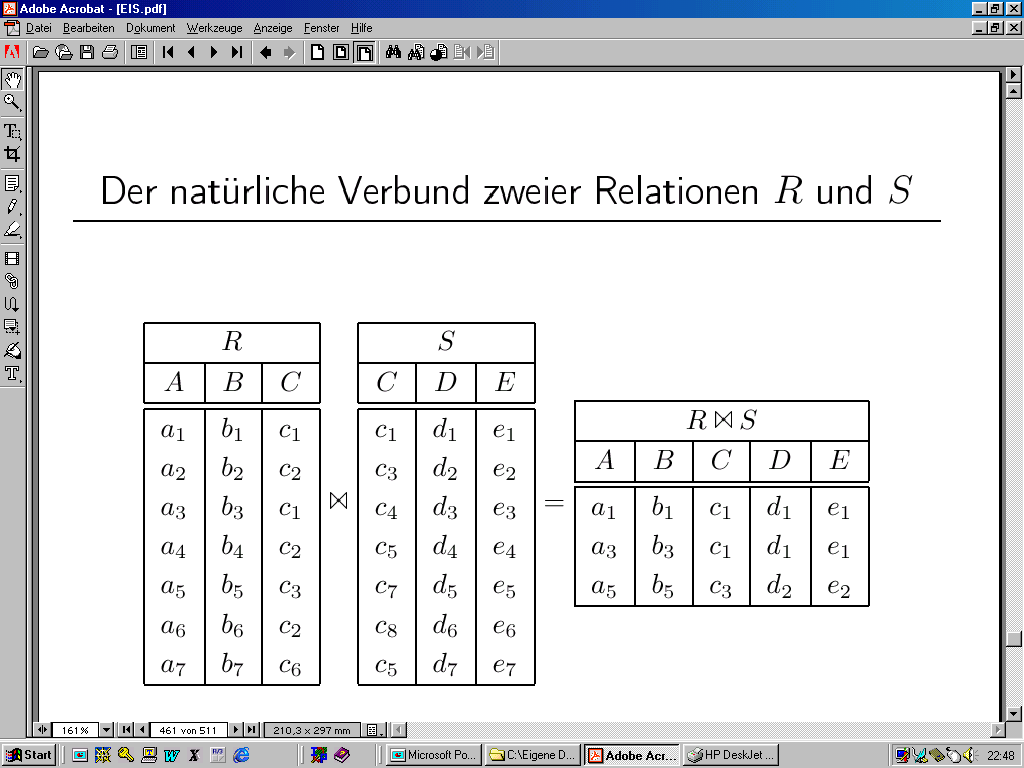 1
1
1
1
1
1
1
1
0
0
0
0
15 Attribute
⋈C
12 Attribute (4 Tupel, inkl. 2 False Drops)
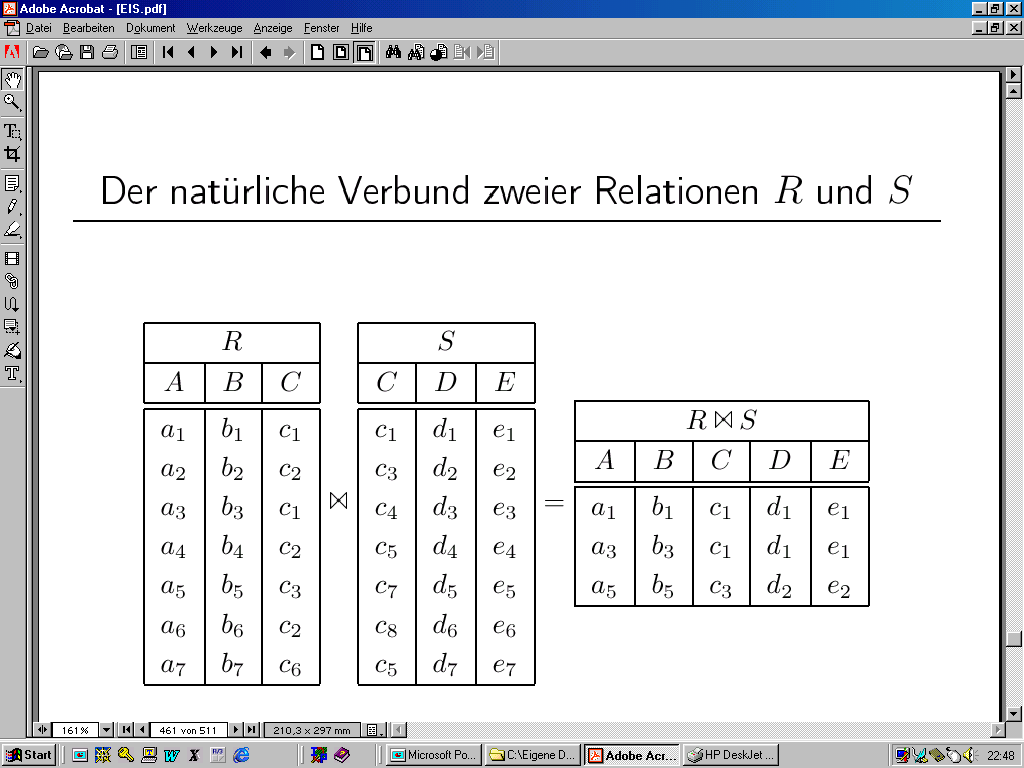 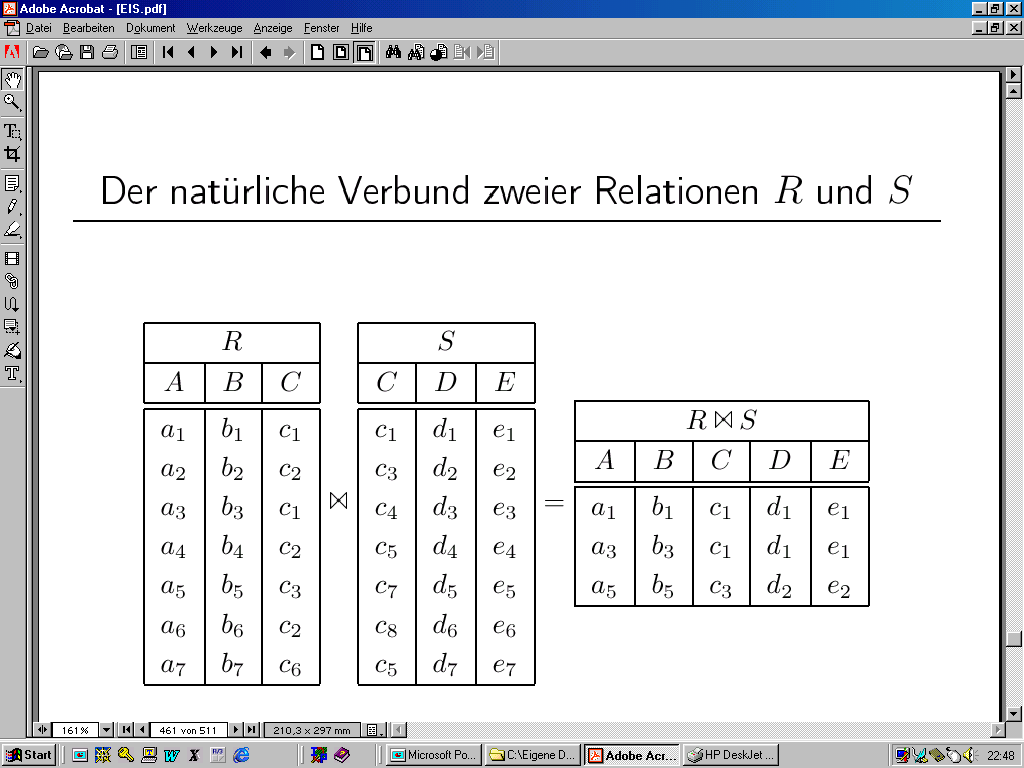 6 Bit
False
drops
55
Join mit Hashfilter(False Drop Abschätzung)
..
0
..
1
..
..
..
j
..
..
..
b-1
Wahrscheinlichkeit, dass ein bestimmtes Bit j gesetzt ist
W. dass ein bestimmtes rR das Bit setzt: 1/b
W. dasss kein rR das Bit setzt: (1-1/b)|R|
W. dass ein rR das Bit gesetzt hat: 1- (1-1/b)|R|
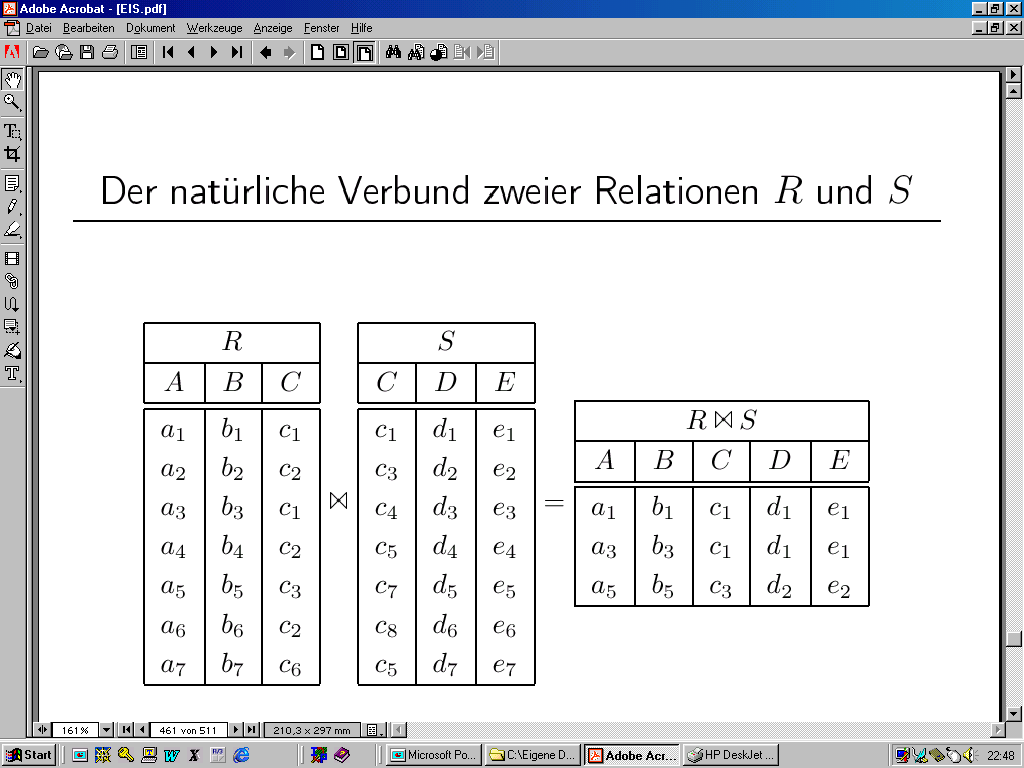 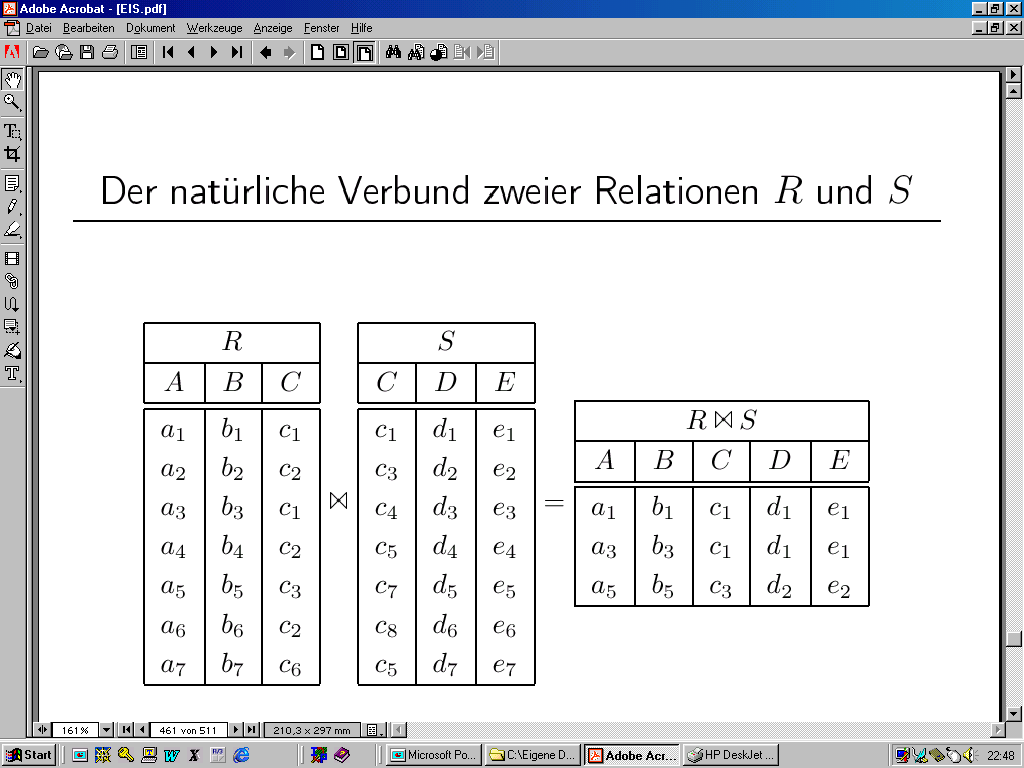 56
Join mit Hashfilter(False Drop Abschätzung)
..
0
..
1
..
..
..
j
..
..
..
b-1
W. dass irgendein rR ein bestimmtes Bit gesetzt hat: 1- (1-1/b)|R|
Wieviele Bits sind gesetzt? 
b * [1- (1-1/b)|R|]
Mehrere rR können dasselbe Bit setzen
Approximation: alle rR setzen unterschiedliche Bits
W. dass ein bestimmtes Bit j gesetzt ist: |R| / b
b >> |R|
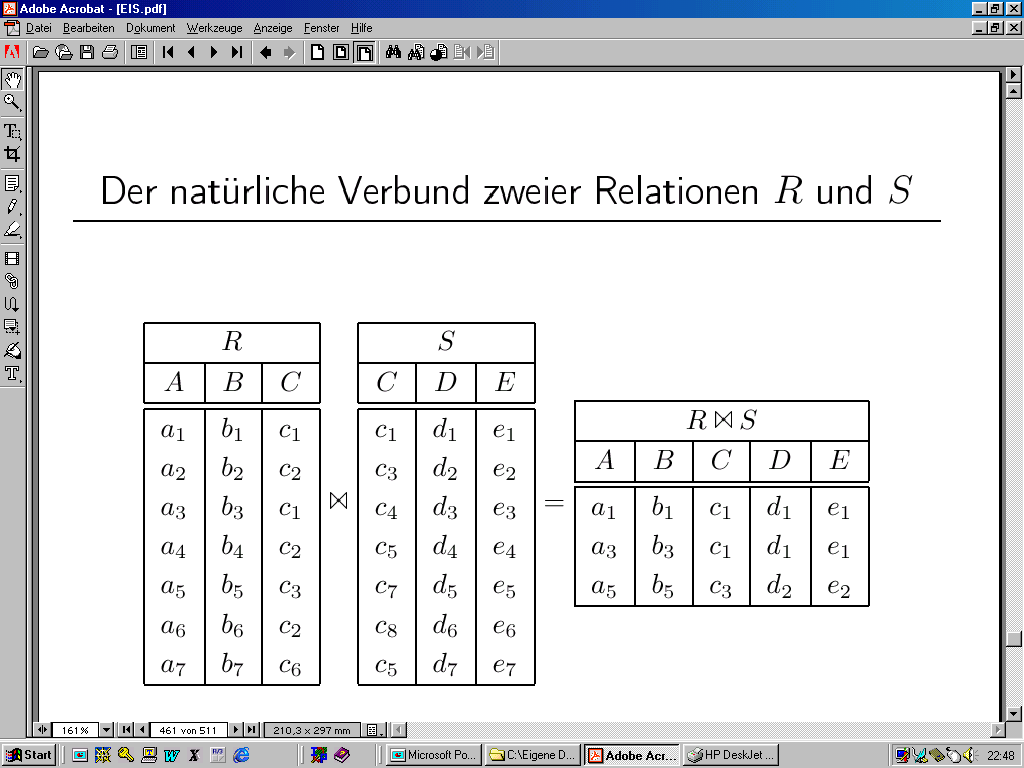 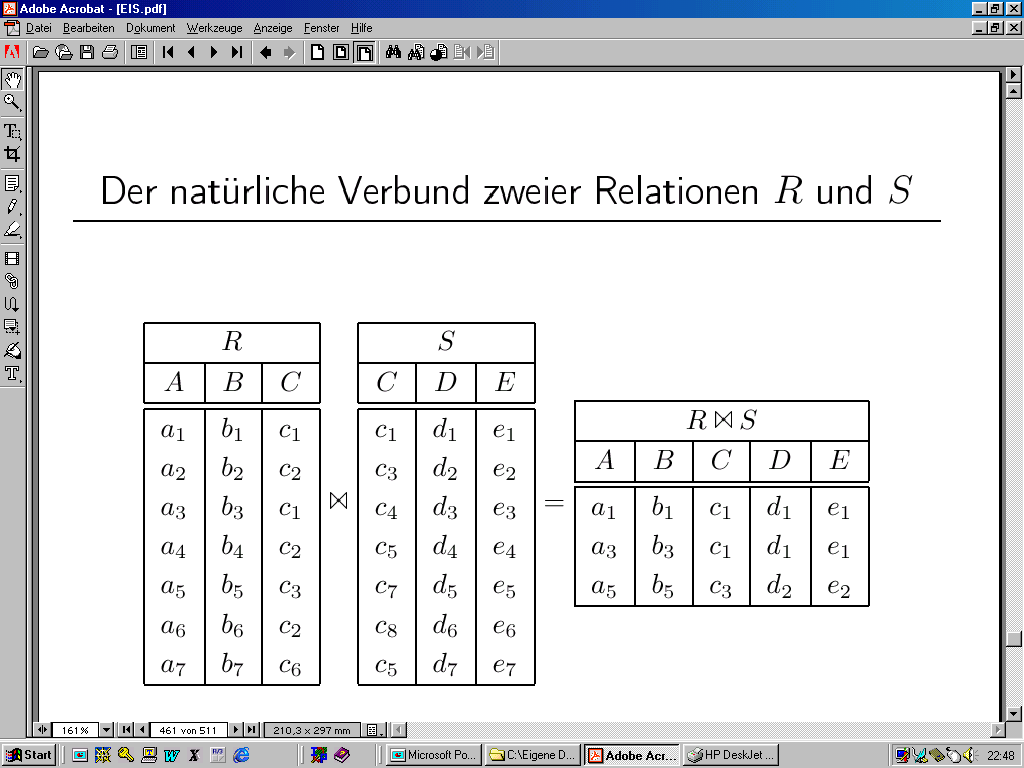 57
Join mit Hashfilter(False Drop Abschätzung)
..
0
..
1
..
..
1
j
..
..
..
b-1
W. dass irgendein rR ein bestimmtes Bit gesetzt hat: 
1- (1-1/b)|R|
W. dass ein bestimmtes sS ausgewählt wird:
1- (1-1/b)|R| 
Wieviele sS werden ausgewählt?
|S| * [1- (1-1/b)|R|]
Approximation: alle r setzen unterschiedliche Bits
W. dass ein bestimmtes Bit j gesetzt ist: |R| / b
|S|*(|R|/b) Elemente aus S werden ausgewählt
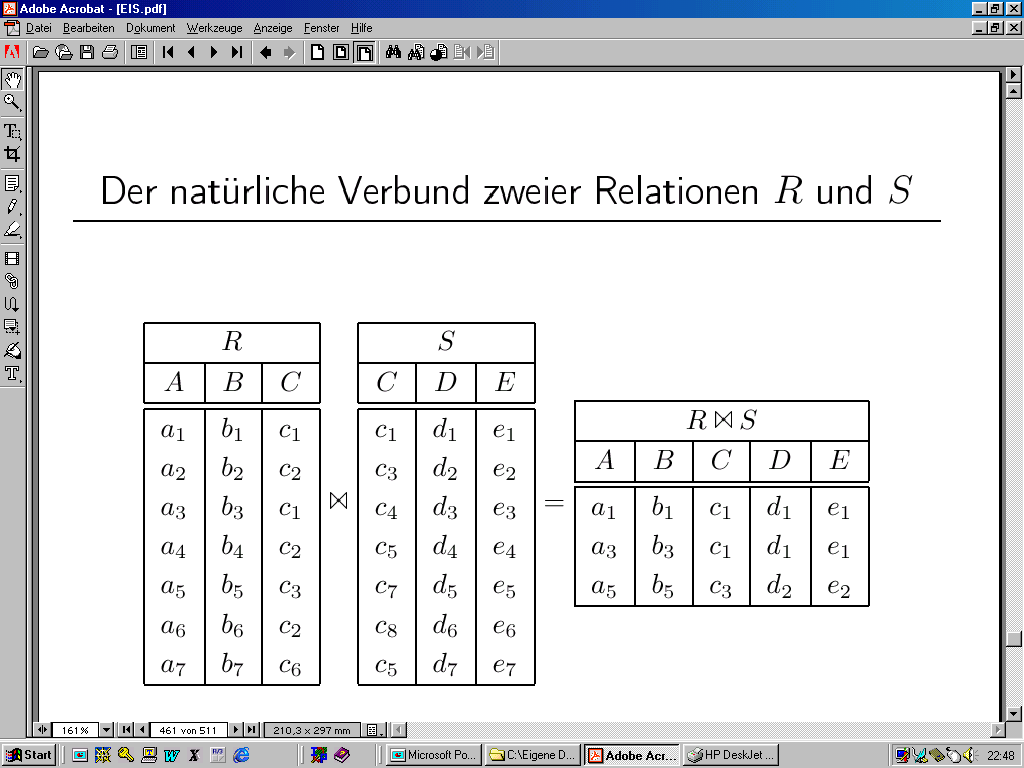 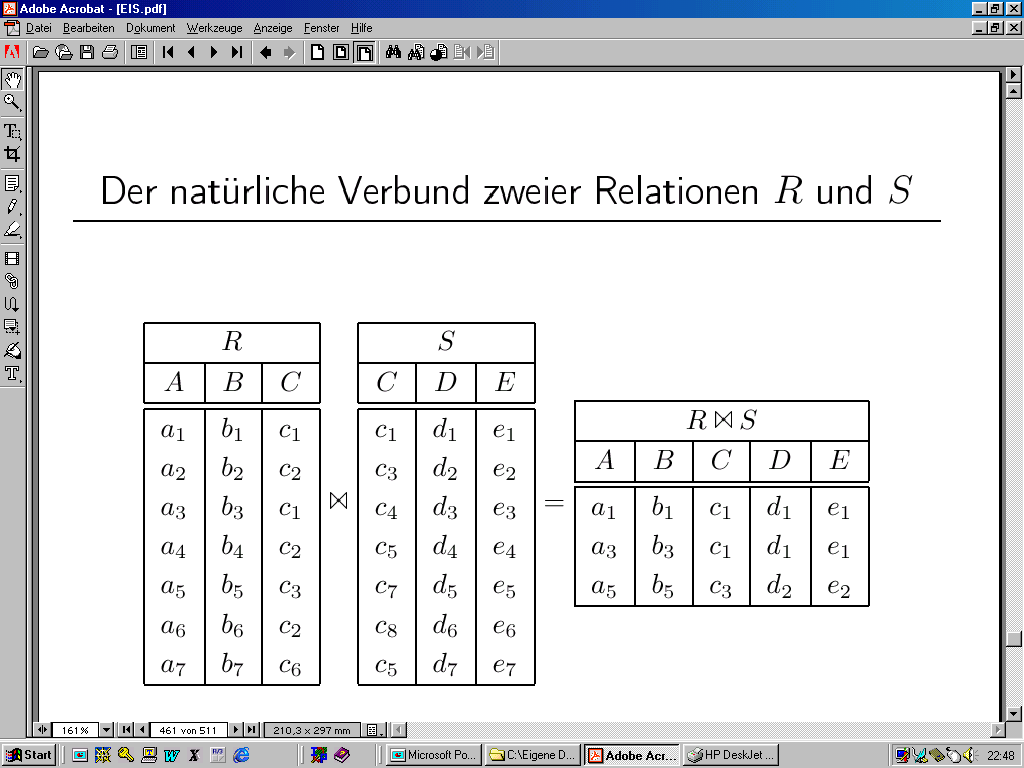 58
Parameter für die Kosten eines Auswertungsplan
Kardinalitäten von Argumentrelationen
Selektivitäten von Joins und Selektionen
Transferkosten für Datenkommunikation (Verbindungsaufbau + von Datenvolumen abhängiger Anteil für Transfer)
Auslastung der einzelnen VDBMS-Stationen
Effektive Anfrageoptimierung muss auf Basis eines Kosten-modells durchgeführt werden und soll mehrere Alternativen für unterschiedliche Auslastungen des VDBMS erzeugen.
59
Transaktionskontrolle in VDBMS
Transaktionen können sich bei VDBMS über mehrere Rechnerknoten erstrecken
  Recovery:
Redo: Wenn eine Station nach einem Fehler wieder anläuft, müssen alle Änderungen einmal abgeschlossener Transaktionen - seien sie lokal auf dieser Station oder global über mehrere Stationen ausgeführt worden - auf den an dieser Station abgelegten Daten wiederhergestellt werden.
Undo: Die Änderungen noch nicht abgeschlossener lokaler und globaler Transaktionen müssen auf den an der abgestürzten Station vorliegenden Daten rückgängig gemacht werden.
60
EOT-Behandlung
Die EOT (End-of-Transaction)-Behandlung von globalen Transaktionen stellt in VDBMS ein Problem dar.

Eine globale Transaktion muss atomar beendet werden, 
d.h. entweder
commit: 	globale Transaktion wird an allen 					(relevanten) lokalen Stationen festgeschrieben
oder
abort:	globale Transaktion wird gar nicht 				festgeschrieben
 Problem in verteilter Umgebung, da die Stationen eines
     VDBMS unabhängig voneinander „abstürzen“ können
61
Problemlösung:Zweiphasen-Commit-Protokoll
 gewährleistet die Atomarität der EOT-Behandlung
das 2PC-Verfahren wird von sog. Koordinator K überwacht
gewährleistet, dass die n Agenten (=Stationen im VDBMS) A1,...An, die an einer Transaktion beteiligt waren, entweder alle von Transaktion T geänderten Daten festschreiben oder alle Änderungen von T rückgängig machen
62
A1
A1
A2
A2
A3
A3
A4
A4
Nachrichtenaustausch beim 2PC-Protokoll (für 4 Agenten)
K
K
K
PREPARE
FAILED/READY
COMMIT/ABORT
ACK
63
Ablauf der EOT-Behandlung beim 2PC-Protokoll
K  schickt allen Agenten eine PREPARE-Nachricht, um herauszufinden, ob sie Transaktionen festschreiben können
jeder Agent Ai  empfängt PREPARE-Nachricht und schickt eine von zwei möglichen Nachrichten an K:
READY, falls Ai in der Lage ist, die Transaktion T  lokal festzuschreiben
FAILED, falls Ai kein commit durchführen kann (wegen Fehler, Inkonsistenz etc.)
hat K  von allen n  Agenten A1,...,An ein READY erhalten, kann K  ein COMMIT an alle Agenten schicken mit der Aufforderung, die Änderungen von T  lokal festzuschreiben; antwortet einer der Agenten mit FAILED od. gar nicht innerhalb einer bestimmten Zeit (timeout), schickt K  ein ABORT an alle Agenten und diese machen die Änderungen der Transaktion rückgängig 
haben die Agenten ihre lokale EOT-Behandlung abgeschlossen, schicken sie eine ACK-Nachricht (=acknowledgement, dt. Bestätigung) an den Koordinator
64
Lineare Organisationsform beim 2PC-Protokoll
FAILED/READY
FAILED/READY
FAILED/READY
A1
A2
A3
A4
COMMIT/ABORT
COMMIT/ABORT
COMMIT/ABORT
65
Zustandsübergang beim 2PC-Protokoll: Koordinator
Initial
„Bullet“  
= wichtigste Aktion(en)
EOT:
sende PREPARE an alle Agenten
Bereit
Timeout oder FAILED
empfangen:
READY von allen Agenten
empfangen:
abort ins Log
ABORT senden
commit ins Log
sende COMMIT
Abgebrochen
Festschreibend
von allen ACK empfangen:
von allen ACK empfangen:
Fertig
66
Zustandsübergang beim 2PC-Protokoll: Agent
Wartend
PREPARE empfangen und
lokal alles okay:
Timeout oder lokaler
Fehler entdeckt:
Log-Einträge ausschreiben
ready ins Log
sende READY
abort ins Log
sende FAILED
Bereit
COMMIT empfangen:
ABORT empfangen:
abort ins Log
sende ACK
commit ins Log
sende ACK
Abgebrochen
Festgeschrieben
„Bullet“  
= wichtigste Aktion(en)
PREPARE empfangen:
sende FAILED
67
Fehlersituationen des 2PC-Protokolls
Absturz eines Koordinators

Absturz eines Agenten

verlorengegangene Nachrichten
68
Absturz eines Koordinators
Absturz vor dem Senden einer COMMIT-Nachricht  Rückgängigmachen der Transaktion durch Versenden einer ABORT-Nachricht
Absturz nachdem Agenten ein READY mitgeteilt haben  Blockierung der Agenten
 Hauptproblem des 2PC-Protokolls beim Absturz 
des Koordinators, da dadurch die Verfügbarkeit des Agenten bezüglich andere globaler und lokaler Transaktionen drastisch eingeschränkt ist
Um Blockierung von Agenten zu verhindern, wurde ein Dreiphasen-Commit-Protokoll konzipiert, das aber in der Praxis zu aufwendig ist (VDBMS benutzen das 2PC-Protokoll).
69
Absturz eines Agenten
antwortet ein Agent innerhalb eines Timeout-Intervalls nicht auf die PREPARE-Nachricht, gilt der Agent als abgestürzt; der Koordinator bricht die Transaktion ab und schickt eine ABORT-Nachricht an alle Agenten
„abgestürzter“ Agent schaut beim Wiederanlauf in seine Log-Datei:
kein ready-Eintrag bzgl. Transaktion T  Agent führt ein abort durch und teilt dies dem Koordinator mit (FAILED-Nachricht)
ready-Eintrag aber kein commit-Eintrag  Agent fragt Koordinator, was aus Transaktion T  geworden ist; Koordinator teilt COMMIT oder ABORT mit, was beim Agenten zu einem Redo oder Undo der Transaktion führt
commit-Eintrag vorhanden  Agent weiß ohne Nach-fragen, dass ein (lokales) Redo der Transaktion nötig ist
70
Verlorengegangene Nachrichten
PREPARE-Nachricht des Koordinators an einen Agenten geht verloren oder 
READY-(oder FAILED-)Nachricht eines Agenten geht verloren  nach Timeout-Intervall geht Koordinator davon aus, dass betreffender Agent nicht funktionsfähig ist und sendet ABORT-Nachricht an alle Agenten (Transaktion gescheitert)
Agent erhält im Zustand Bereit keine Nachricht vom Koordinator  Agent ist blockiert, bis COMMIT- oder ABORT-Nachricht vom Koordinator kommt, da Agent nicht selbst entscheiden kann (deshalb schickt Agent eine „Erinnerung“ an den Koordinator)
71
Mehrbenutzersynchronisation in VDBMS
Serialisierbarkeit

Zwei-Phasen-Sperrprotokoll in VDBMS
lokale Sperrverwaltung an jeder Station 
globale Sperrverwaltung
72
S1
S2
Schritt
T1
T2
Schritt
T1
T2
r(B)
w(B)
3.
 4.
1.
2.
r(A)
w(A)
Serialisierbarkeit
Lokale Serialisierbarkeit an jeder der an den Transaktionen beteiligten Stationen reicht nicht aus. Deshalb muß man bei der Mehrbenutzersynchronisation auf globaler Serialisierbarkeit bestehen.
Beispiel (lokal serialisierbare Historien):
T1        T2
73
Lokale Sperrverwaltung
globale Transaktion muß vor Zugriff/Modifikation eines Datums A, das auf Station S liegt, eine Sperre vom Sperrverwalter der Station S erwerben
Verträglichkeit der angeforderten Sperre mit bereits existierenden Sperren kann lokal entschieden werden  favorisiert lokale Transaktionen, da diese nur mit ihrem lokalen Sperrverwalter kommunizieren müssen
74
Globale Sperrverwaltung
= alle Transaktionen fordern alle Sperren an einer einzigen, ausgezeichneten Station an.

Nachteile:
zentraler Sperrverwalter kann zum Engpass des VDBMS werden, besonders bei einem Absturz der Sperrverwalter-Station („rien ne vas plus“)
Verletzung der lokalen Autonomie der Stationen, da auch lokale Transaktionen ihre Sperren bei der zentralisierten Sperrverwaltung anfordern müssen
zentrale Sperrverwaltung i.a. nicht akzeptabel
75
Deadlocks in VDBMS
Erkennung von Deadlocks (Verklemmungen)
zentralisierte Deadlock-Erkennung
dezentrale (verteilte) Deadlock-Erkennung
Vermeidung von Deadlocks
76
„Verteilter“ Deadlock
S1
S2
Schritt
T1
T2
Schritt
T1
T2
0.
1.
2.
 


6.
BOT
lockS(A)
r(A)
lockX(A)

3.
 4.
 5.

 7.
lockS(B)

BOT
lockX(B)
w(B)
77
Timeout
betreffende Transaktion wird zurückgesetzt und erneut gestartet  einfach zu realisieren

Problem: richtige Wahl des Timeout-Intervalls:
zu lang  schlechte Ausnutzung der Systemressourcen 
zu kurz  Deadlock-Erkennung, wo gar keine Verklemmung vorliegt
78
Zentralisierte Deadlock-Erkennung
Stationen melden lokal vorliegende Wartebeziehungen an neutralen Knoten, der daraus globalen Wartegraphen aufbaut (Zyklus im Graphen   Deadlock) 		  sichere Lösung
Nachteile:
hoher Aufwand (viele Nachrichten)
Entstehung von Phantom-Deadlocks (=nicht-existierende Deadlocks) durch „Überholen“ von Nachrichten im Kommunikationssystem
79
Dezentrale Deadlock-Erkennung
lokale Wartegraphen an den einzelnen Stationen 					  Erkennen von lokalen Deadlocks

Erkennung globaler Deadlocks:
jeder lokale Wartegraph hat einen Knoten External, der stationenübergreifenden Wartebeziehungen zu externen Subtransaktionen modelliert	
	Zuordnung jeder Transition zu einem Heimatknoten, von wo aus externe Subtransaktionen auf anderen Stationen initiiert werden
Die Kante		External → Ti
wird für jede „von außen“ kommende Transaktion Ti eingeführt.
Die Kante		Tj → External 
wird für jede von außen kommende Transaktion Tj dieser Station eingeführt, falls Tj „nach außen“ geht.
80
Beispiel:S1 Heimatknoten von T1, S2 Heimatknoten von T2
Wartegraphen:
External → T2 → T1 → External
S1:
External → T1 → T2 → External
S2:
External   T1    T2   External
S2:
T1 → T2 → T1
T2 → T1 → T2
Zur Reduzierung des Nachrichtenaufkommens wird der Pfad

External → T1‘ → T2 ‘ → . . . → Tn ‘ → External 

nur weitergereicht, wenn T1‘ einen kleineren Identifikator als Tn‘ hat (= path pushing).
81
Deadlock-Vermeidung
optimistische Mehrbenutzersynchronisation:
	nach Abschluss der Transaktionsbearbeitung wird Validierung durchgeführt
Zeitstempel-basierende Synchronisation:
	Zuordnung eines Lese-/Schreib-Stempels zu jedem Datum 
	  entscheidet, ob beabsichtigte Operation durchgeführt werden kann ohne Serialisierbarkeit zu verletzen oder ob Transaktion abgebrochen wird (abort)
82
Sperrbasierte Synchronisation
wound/wait:
	nur jüngere Transaktionen warten auf ältere;
	fordert ältere Transaktion Sperre an, die mit der von der jüngeren Transaktion gehaltenen nicht verträglich ist, wird jüngere Transaktion abgebrochen
wait/die:
	nur ältere Transaktionen warten auf jüngere;
	fordert jüngere Transaktion Sperre an, die mit der von der älteren Transaktion gehaltenen nicht kompatibel ist, wird jüngere Transaktion abgebrochen
83
Voraussetzungen für Deadlockvermeidungsverfahren
Vergabe global eindeutiger Zeitstempel als Transaktionsidentifikatoren
lokale Zeit
Stations-ID
lokale Uhren müssen hinreichend genau aufeinander abgestimmt sein
84
Synchronisation bei replizierten Daten
Problem:

Zu einem Datum A gibt es mehrere Kopien A1, A2, ..., An, die auf unterschiedlichen Stationen liegen. 
Eine Lesetransaktion erfordert nur eine Kopie,
bei Änderungstransaktionen müssen aber alle bestehenden Kopien geändert werden.

 hohe Laufzeit und Verfügbarkeitsprobleme
85
Quorum-Consensus Verfahren
Ausgleich der Leistungsfähigkeit zwischen Lese- und Änderungstransaktionen  teilweise Verlagerung des Overheads von den Änderungs- zu den Lesetransaktionen indem den Kopien Ai  eines replizierten Datums A  individuelle Gewichte zugeordnet werden
Lesequorum Qr(A)
Schreibquorum Qw(A)
Folgende Bedingungen müssen gelten:
Qw(A) + Qw(A) > W(A)
Qr(A) + Qw(A) > W(A)
86
Beispiel
87
Zustände
a) vor dem Schreiben eines Schreibquorums
b) nach dem Schreiben eines Schreibquorums
88
Peer to Peer-Informationssysteme
Seti@Home
P2P number crunching



Napster
P2P file sharing / Informationsmanagement
89
Napster-Architektur
90
Gnutella-Architektur
91
DHT: Distributed Hash Table
Basieren auf „consistent hashing“

Vollständige Dezentralisierung der Kontrolle

Dennoch zielgerichtete Suche
92
CHORD
93
CAN
94
No-SQL Datenbanken
Internet-scale Skalierbarkeit
CAP-Theorem: nur 2 von 3 Wünschen erfüllbar
Konsistenz (Consistency)
Zuverläassigkeit/Verfügbarkeit (Availability)
Partitionierungs-Toleranz
No-SQL Datenbanksysteme verteilen die Last innerhalb eines Clusters/Netzwerks
Dabei kommen oft DHT-Techniken zum Einsatz
95
Schnittstelle der No-SQL Datenbanken
Insert(k,v)
Lookup(k)
Delete(k)

Extrem einfach  effizient
Aber: wer macht denn die Joins/Selektionen/…
 das Anwendungsprogramm
96
Konsistenzmodell: CAP
Relaxiertes Konsistenzmodell
Replizierte Daten haben nicht alle den neuesten Zustand
Vermeidung des (teuren) Zwei-Phasen-Commit-Protokolls
Transaktionen könnten veraltete Daten zu lesen bekommen
Eventual Consistency
Würde man das System anhalten, würden alle Kopien irgendwann (also eventually) in denselben Zustand übergehen
Read your Writes-Garantie
Tx leist auf jeden Fall ihre eigenen Änderungen
Monotonic Read-Garantie
Tx würde beim wiederholten Lesen keinen älteren Zustand als den vorher mal sichtbaren lesen
97
Systeme
MongoDB
Cassandra
Dynamo
BigTable
Hstore
SimpleDB
S3
98